Canine Parvovirus Infection
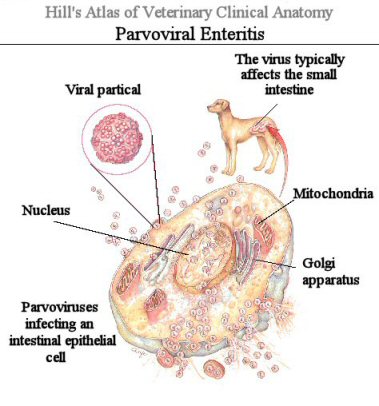 Canine parvovirus (CPV) is a highly contagious and relatively common cause of acute, infectious GI illness in young dogs. 
 The disease most often strikes in pups between six and 20 weeks old, but older animals are sometimes also affected. 
A rare variant of the disease may be seen in very young (neonatal) puppies is myocarditis (an inflammation of the heart muscle).
http://www.canobolasvet.com/parvovirus.pml
Etiology
Parvoviridae -- Parvovirus -- Canine Parvovirus-2 (CPV-2)
Small, non-enveloped, icosahedral, featureless virions (20nm in diameter)
(-) sense, single-stranded DNA.
Resistant to pH (even gastric acidity), heat, dessication persist for years in environment 
Infect rapidly dividing cells (in the S phase of mitosis) in vivo and in vitro targeting bone marrow, intestinal epithelium and the foetus via a viraemic phase.
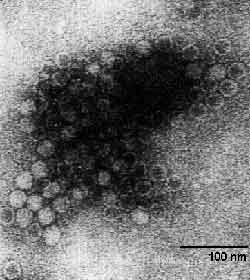 The virus that causes the disease known as “parvo”, canine parvovirus type 2 (CPV), first emerged among dogs in Europe around 1976. 
By 1978 the virus had spread unchecked, causing a worldwide epidemic of myocarditis and inflammation in the intestines (gastroenteritis). 
the virus is not limited to dogs, but is capable of causing infections in wild canines such as coyotes and wolves, and other wild animals, including foxes, raccoons and skunks.
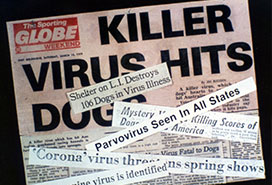 CPV is closely related to feline panleukopenia virus (FPV), a virus that has been know since the 1920s to infect cats and mink and other animals. 
CPV probably arose as the result of 2 or 3 genetic mutations in FPV that allowed it to expand its host range to infect dogs.
http://www.vet.cornell.edu/baker/about/articles/CanineParvovirus.cfm
Transmission
Canine parvovirus can be found in almost any environment, but not every dog who comes into contact with the virus becomes infected. 
Several factors come into play in infection, including the immune status of the dog and the number of viruses the dog is exposed to.

Infection is acquired through 
direct oral or nasal contact with virus-containing feces 
indirectly through contact with virus- by the fecal-oral route, 
contaminated fomites (eg, environment, personnel, equipment).
Pathogenesis
Virus is shed in the feces of infected dogs within 4–5 days of exposure (often before clinical signs develop), throughout the period of illness, and for ~10 days after clinical recovery. 
Viral replication occurs initially in the lymphoid tissue of the oropharynx, with systemic illness resulting for subsequent hematogenous dissemination.
CPV preferentially infects and destroys rapidly dividing cells of the small-intestinal crypt epithelium, lymphopoietic tissue, and bone marrow. 
Destruction of the intestinal crypt epithelium results in 
epithelial necrosis, 
villous atrophy, 
impaired absorptive capacity, 
disrupted gut barrier function, with the potential for bacterial translocation and bacteremia.
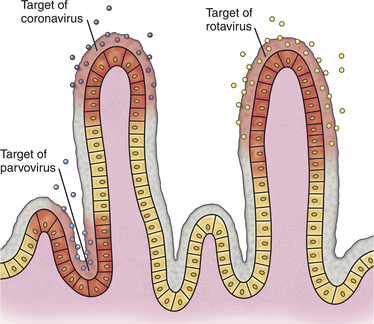 https://veteriankey.com/canine-parvovirus-infections-and-other-viral-enteritides/
Lymphopenia and neutropenia develop secondary to destruction of hematopoietic progenitor cells in the bone marrow and lymphopoietic tissues (eg, thymus, lymph nodes, etc) and are further exacerbated by an increased systemic demand for leukocytes.
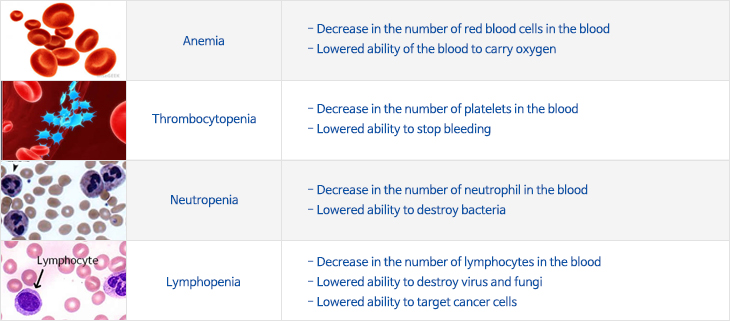 Clinical Findings
Clinical signs of parvoviral enteritis generally develop within 5–7 days of infection but can range from 2–14 days.
Initial clinical signs may be nonspecific (eg, lethargy, anorexia, fever) with progression to vomiting and hemorrhagic small-bowel diarrhea within 24–48 hr. 
Physical examination findings can include depression, fever, dehydration, and intestinal loops that are dilated and fluid filled.
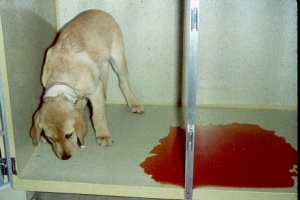 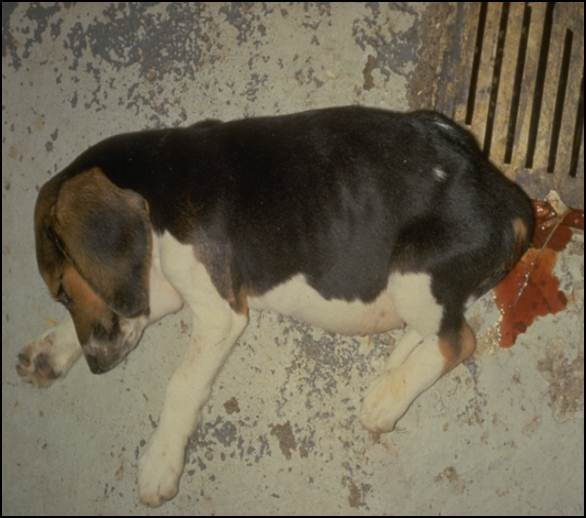 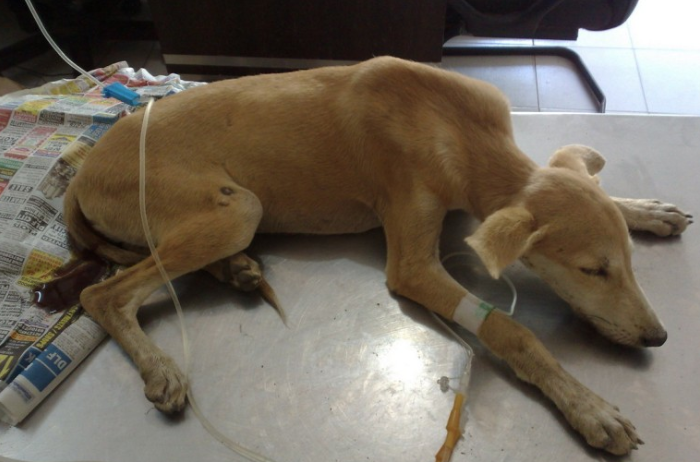 Classic bloody watery diarrhoea associated with canine parvovirus infectionhttp://www.vetbook.org/wiki/dog/index.php?title=Canine_parvovirus
http://www.msd-animal-health.ie/diseases/dogs/infectious_diseases/canine_parvovirosis/introduction.aspx
https://castle-vets.co.uk/canine-parvovirus-warning/
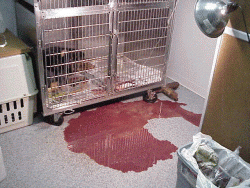 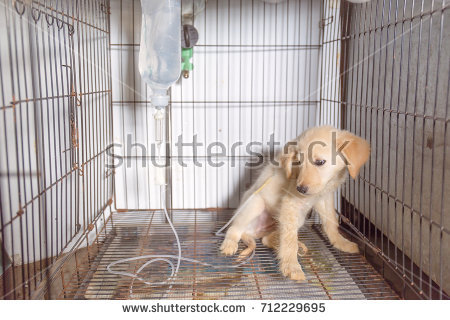 http://www.connersvillevetclinic.com/parvovirus.pml
Cardiac Form
Sudden death
Crying, difficulty breathing, gasping for breath
Extreme depression
Weakness
Unwillingness to nurse
Irregular heartbeat
Intestinal Form (any age dog affected, but more severe in puppies).
Depression
Loss of appetite
Fever (above 103 degrees F)
Vomiting
Diarrhea with or without blood (more serious if blood present)
Low white blood count
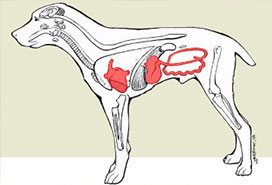 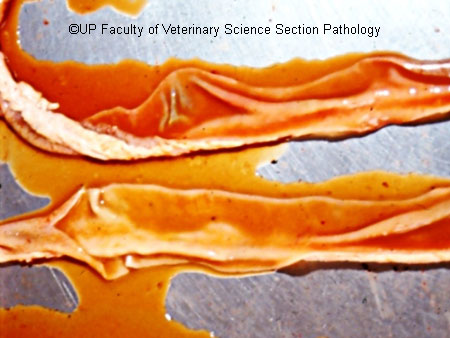 Post Mortem
Gross necropsy lesions can include a 
thickened and discolored intestinal wall; 
watery, mucoid, or hemorrhagic intestinal contents; 
edema and congestion of abdominal and thoracic lymph nodes;
 thymic atrophy; 
in the case of CPV myocarditis, pale streaks in the myocardium.
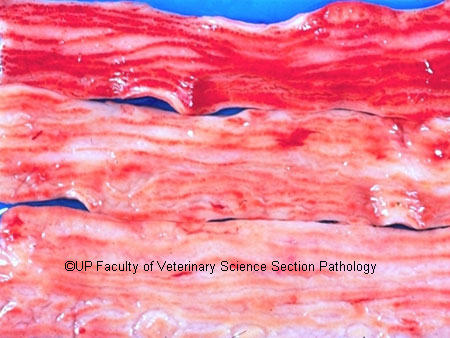 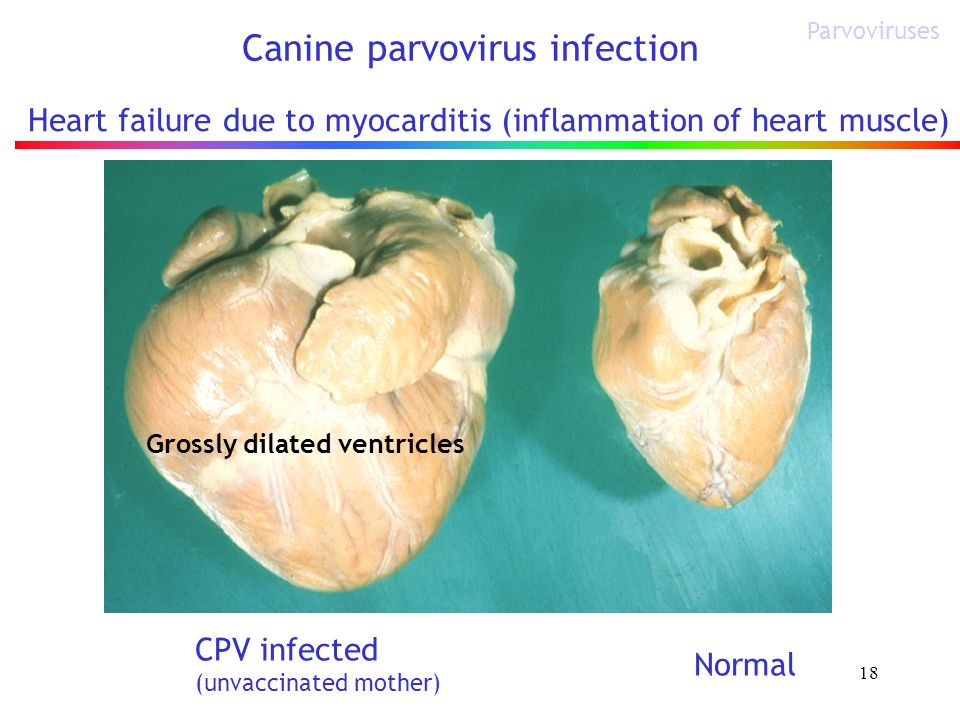 Diagnosis
Commercial ELISAs for detection of antigen in feces are widely available and have good to excellent sensitivity and specificity, even for the more recently evolved CPV-2c strain
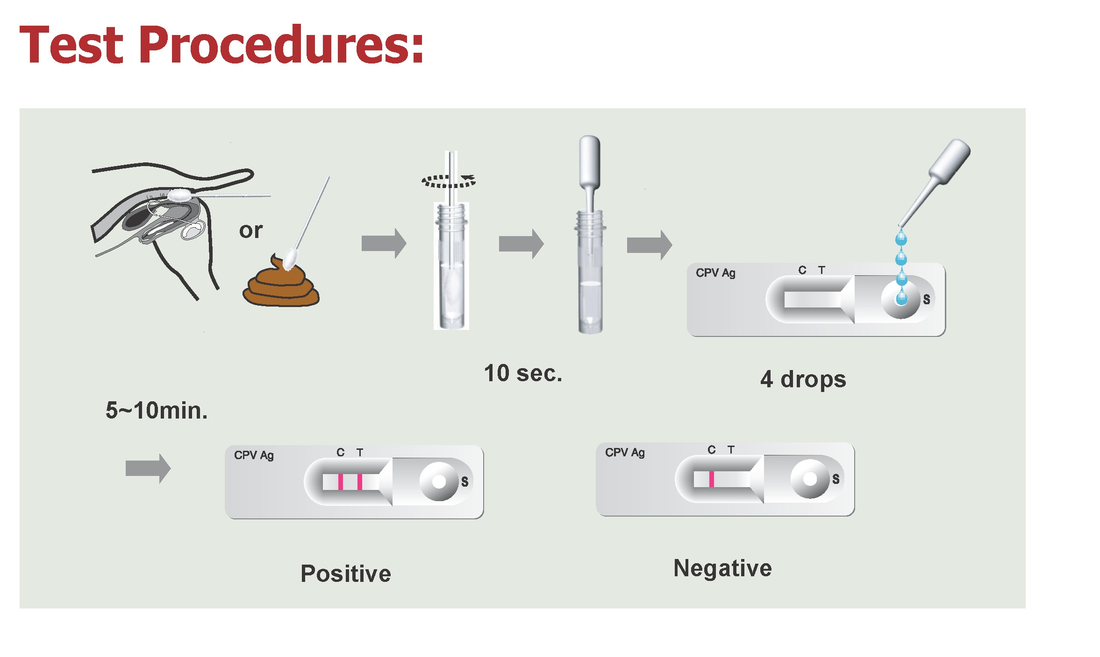 Aternative ways to detect CPV antigen in feces include PCR testing, electron microscopy, and virus isolation. 

Serodiagnosis of CPV infection requires demonstration of a 4-fold increase in serum IgG titer throughout a 14-day period or detection of IgM antibodies in the absence of recent (within 4 wk) vaccination.

For virus use HA or a commercial ELISA, using the supernatant from clarified faeces.  CPV-2 will HA porcine erythrocytes (as does the feline parvovirus).  Antibody can be detected by HAI or ELISA.
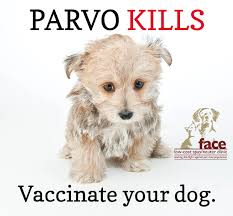 Prevention and Control
To prevent and control CPV, vaccination with a modified-live vaccine is recommended at 6–8, 10–12, and 14–16 wk of age, followed by a booster administered 1 yr later and then every 3 yr. 
Because of potential damage by CPV to myocardial or cerebellar cells, inactivated rather than modified-live vaccines are indicated in pregnant dogs or colostrum-deprived puppies vaccinated before 6–8 wk of age. 
It has been suggested that the presence of maternally acquired CPV antibodies may interfere with the effectiveness of vaccination in puppies <8–10 wk old.
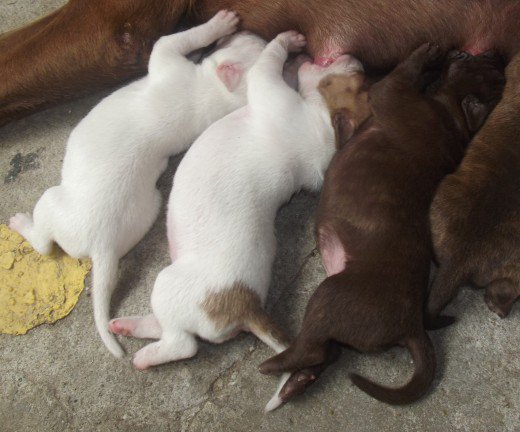 However, current modified-live CPV vaccines are sufficiently immunogenic to protect puppies from infection in the presence of low levels of interfering maternal antibody, and vaccination of 4-wk-old puppies with a high antigen titer vaccine results in seroconversion and may decrease the window of susceptibility to infection.
Maternal antibodies are antibodies against Parvovirus, which are passed from the mother to the puppies through the "first milk" or colostrum.
They provide the puppy with an immediate temporary or "passive" immunity. The mother obtains these antibodies from prior vaccination or by natural exposure to Parvovirus. However, maternal antibody is a two-edged sword; it protects the puppy against disease early in life, but it also blocks active immunization.
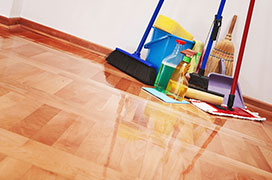 To limit environmental contamination and spread to other susceptible animals, dogs with confirmed or suspected CPV enteritis must be handled with strict isolation procedures (eg, isolation housing, gowning and gloving of personnel, frequent and thorough cleaning, footbaths, etc).
References
http://www.vet.cornell.edu/baker/about/articles/CanineParvovirus.cfm
https://www.petmd.com/dog/conditions/infectious-parasitic/c_dg_canine_parvovirus_infection
http://www.msdvetmanual.com/digestive-system/diseases-of-the-stomach-and-intestines-in-small-animals/canine-parvovirus
http://www.canobolasvet.com/parvovirus.pml
Feline Herpesvirus 1
Feline viral rhinotracheitis (FVR) is an upper respiratory infection of the nose and throat in cats. 
It is caused by, and also know as feline herpesvirus 1 (FHV-1). 
Background Feline herpesvirus 1 (FHV-1) is a common cause of ocular and upper respiratory disease in cats and kittens, and a potential cause of eosinophilic dermatitis.
Cats of all ages are susceptible, but kittens are at a higher risk and may be infected at about five weeks of age. Pregnant cats or those suffering from a lowered immunity due to a pre-existing disease are also at higher risk.
Transmission
The most common way for the herpesvirus to spread is through contact with discharge from an infected cat’s eyes, mouth or nose. 
Cats can catch this virus by sharing litter boxes, food and water dishes with an infected cat, as well as by mutual grooming. 
An infected pregnant cat might also pass the virus on to kittens who are still in the womb. Because the virus is highly contagious, it is common in catteries, shelters and multi-cat households.
Some cats who become infected with feline herpes are latent carriers. 
Even though they will never display symptoms, they can still pass the virus on to other cats. Stress can cause these carriers to “shed” the virus, exhibiting mild symptoms, which clear up on their own after a few days.
Clinical Signs
Some infected cats can remain without symptoms, yet act as carriers and spread the infection to other non-infected cats. The following symptoms may also be sporadic in a FHV-1 carrier: 
Sudden, uncontrollable attacks of sneezing
Watery or pus containing nasal discharge
Loss of sense of smell
Spasm of the eyelid muscle resulting in closure of the eye (blepharospasm)
Eye discharge
Inflammation of the conjunctiva of the eye (conjunctivitis)
Keratitis (inflammation of the cornea causing watery painful eyes and blurred vision)
Lack of appetite
Fever
General malaise
Loss of pregnancy
Cats weakened by the virus may also develop secondary infections.
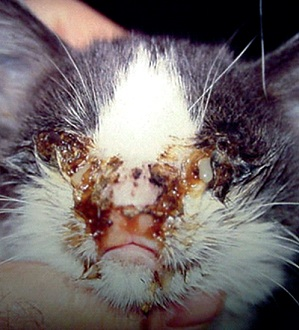 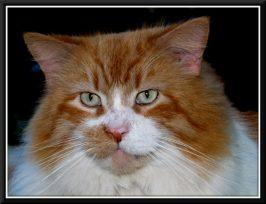 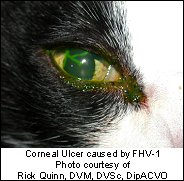 http://www.critterology.com/feline_herpesvirus_1_feline_viral_rhinotracheitis-112.html
http://homepage.usask.ca/~vim458/virology/studpages2010/felineuri/rhino_transmission.html
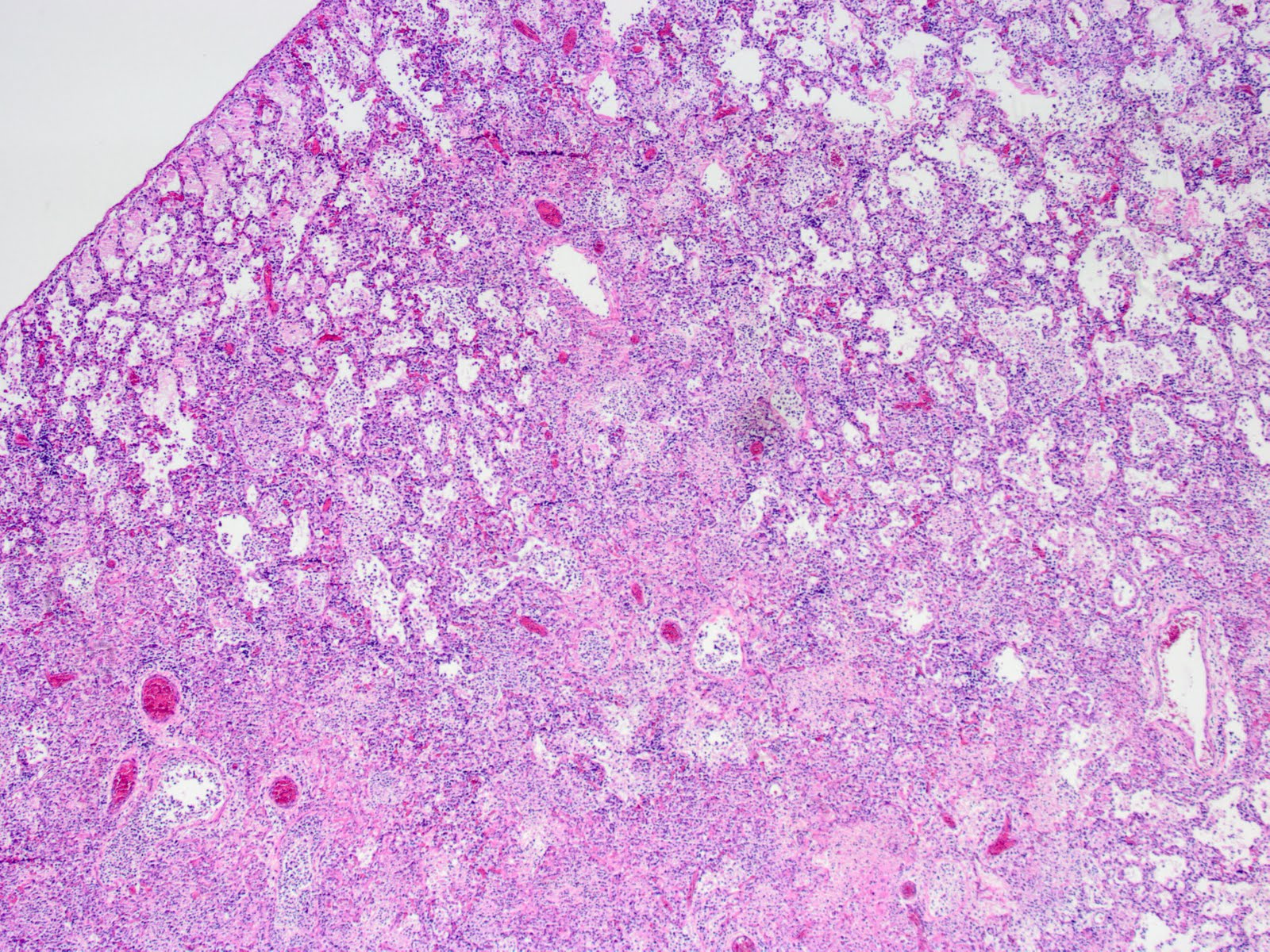 The arrow points to a syncitial cell containing multiple nuclei.These nuclei contain characteristic viral inclusion bodies
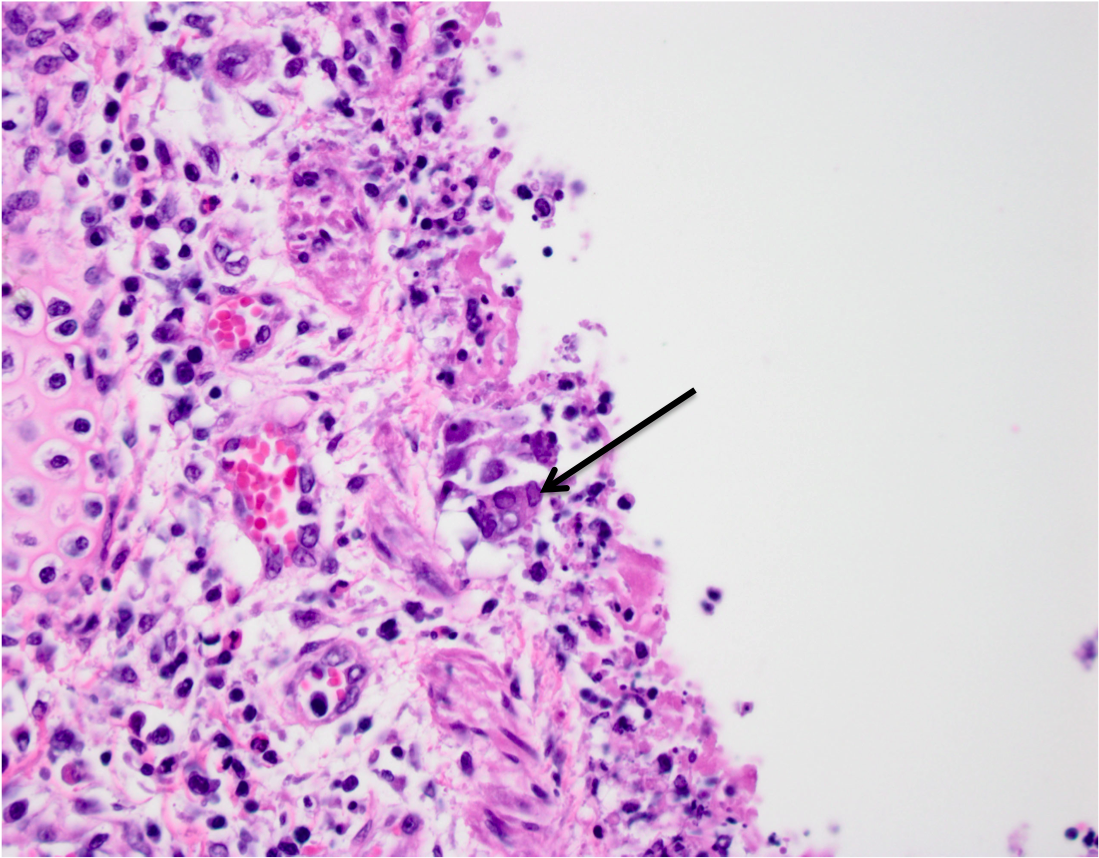 The usually clear air spaces in the lung are filled with inflammatory cells & debris
http://www.parrymedicalwriting.com/herpesvirus-infection-in-cats/
Diagnosis
Virus isolation
PCR
Virus neutralization
IF
Samples taken from the conjunctiva of the eye are stained to detect the intranuclear inclusion bodies
Differantial Diagnosis
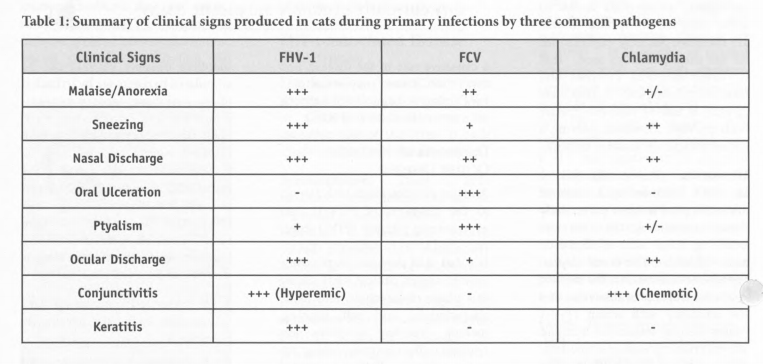 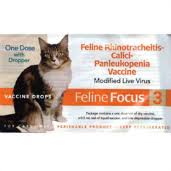 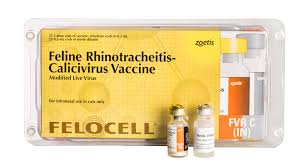 Prevention
Vaccination!
The standard 'core' vaccines that are given to cats include a vaccine against feline viral rhinotracheitis. 
The FVR vaccine will not completely prevent an infection from occurring if your cat is exposed to the virus, but it will significantly reduce the severity of the infection and will shorten the length of the illness.
Vaccine guidelines recommend the initial kitten series of two or more vaccinations when kittens are six to 16 weeks of age, a single booster vaccine one year later, then revaccination every three years thereafter.
Preventing direct contact between your cat and other cats will greatly minimize the chance that your cat will pick up an infection, while following good sanitation and hygiene practices, such as 
washing your hands thoroughly before and after petting another cat will further reduce the likelihood of disease spread between cats.
If your cat has had an FVR infection, you should keep the cat indoors to prevent spread of this infection to other cats in your neighborhood.
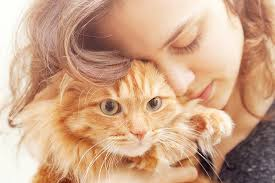 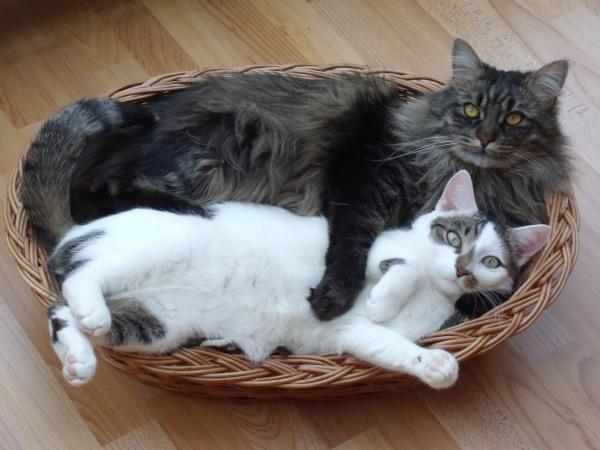 References
Malik, R., Lessels, N. S., Webb, S., Meek, M., Graham, P. G., Vitale, C., ... & Power, H. (2009). Treatment of feline herpesvirus-1 associated disease in cats with famciclovir and related drugs. Journal of Feline Medicine and Surgery, 11(1), 40-48.
https://pets.webmd.com/cats/feline-herpes-symptoms-treatment#1
David J. Maggs (2008). Feline Herpesvirus: Clinical Syndromes and Diagnostic Testing, Double Issue October 2008 - March 2009 Vol. 24, No. 1
https://vcahospitals.com/know-your-pet/feline-herpesvirus-infection-or-feline-viral-rhinotracheitis
Canine Herpesvirus Infection
Canine herpesvirus is best known as a severe viral infection of puppies worldwide, which often has a 100% mortality rate in affected litters. 
 
As is typical of herpesviruses, recovery from clinical disease is associated with lifelong latent infection. Only canids (dogs, wolves, coyotes) are known to be susceptible.
Increasingly sensitive molecular diagnostics have enabled its recognition in adult dogs with upper respiratory infection, ocular disease, vesicular vaginitis or posthitis, and in dogs with no clinical signs.
The seroprevalence in dog populations worldwide ranges from 20% to 98% depending on the region. 
Because latently infected animals may transiently convert to seronegative status, any seroprevalence study likely underestimates the true rate of exposure and carriage.
Etiology and Pathogenesis:
canine herpesvirus (CHV) DNA
Enveloped
sensitive to lipid solvents (such as ether and chloroform) and most disinfectants.
CHV is relatively unstable outside the host, so close contact is required for transmission.
Infection of susceptible animals results in replication of CHV in the surface cells of the nasal mucosa, pharynx, and tonsils. 
In the case of newborn susceptible pups or other dogs with compromised immune response, viremia and invasion of diverse visceral organs occur. 
Primary systemic infection is associated with a high degree of viral shedding; shedding by latently infected animals after clinical or subclinical recrudesence is of lesser severity and duration.
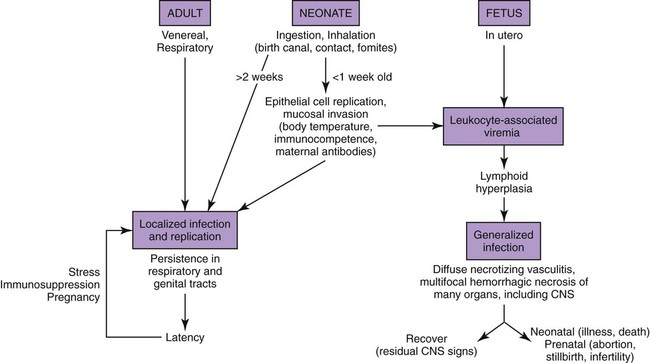 Transmission
Transmission usually occurs by contact between susceptible individuals and the infected oral, nasal, or vaginal secretions of shedding dogs. 
Many dogs shedding virus exhibit no clinical signs. 
Immunologically naive pregnant bitches are at risk of acute infection, which may be transmitted to fetuses or neonatal pups; previously infected bitches are unlikely to transmit infection. 
The most significant systemic disease occurs in fetal or neonatal puppies from in utero infection, or infection in the first 3 wk of life. 
After this time, natural resistance to infection improves as puppies mature and maintain a higher body temperature.
Clinical Findings
Deaths due to CHV infection usually occur in puppies 1–3 wk old, occasionally in puppies up to 1 mo old, and rarely in pups as old as 6 mo. 
Typically, onset is sudden, and death occurs after an illness of ≤24 hr. 
If clinical signs are observed, they may include 
lethargy, 
decreased suckling, 
diarrhea, 
nasal discharge, 
conjunctivitis, 
corneal edema, 
erythematous rash, 
rarely oral or genital vesicles, 
the notable absence of fever.
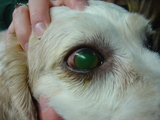 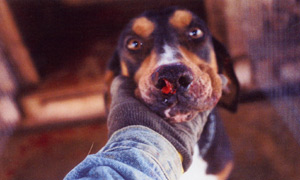 Corneal ulcers in animals
http://homepage.usask.ca/~vim458/virology/studpages2007/Tara_Alycia/dogherpes.html
http://lookfordiagnosis.com/mesh_info.php?term=herpesvirus+1,+canid&lang=1
Older dogs exposed to or experimentally inoculated with CHV may develop a mild rhinitis, which may be part of the “kennel cough” syndrome (infectious tracheobronchitis,) or a vesicular vaginitis or posthitis. 
There are also reports of conjunctivitis and dendritic corneal ulcers in the absence of other upper respiratory signs. 
Acutely infected pregnant bitches may abort a litter, or deliver a partially stillborn litter; however, they seldom exhibit other clinical signs, and future breedings are likely to be successful.
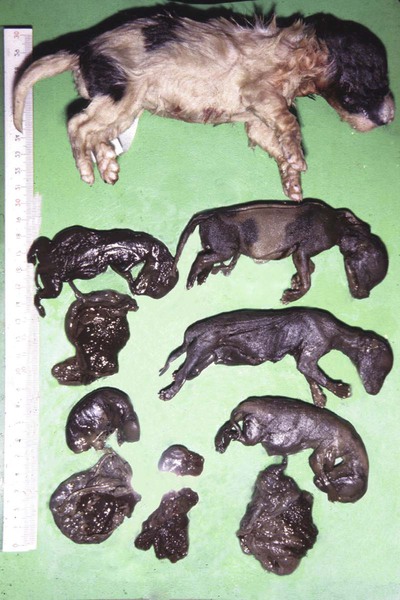 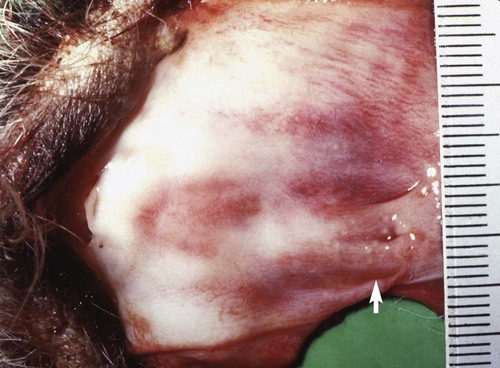 CHV vaginitis. Arrow points to vesicular lesion. (Courtesy Akira Hashimoto, Hokkaido University, Sapporo, Japan.)
Pups delivered by cesarean section from pregnant bitch 31 days after experimental intravenous infection with CHV. Two fetuses are partially mummified. (From Hashimoto A, Hirai K, Suzuki Y, et al. 1983. Experimental transplacental transmission of canine herpesvirus in pregnant bitches during the second trimester of gestation. Am J Vet Res 44:610–614.)
Post Mortem
The most pronounced lesions are seen in the lungs, cortical portion of the kidneys, adrenal glands, liver, and GI tract. All lymph nodes are enlarged and hyperemic, and the spleen is swollen. Lesions may also be found in the eyes and CNS.
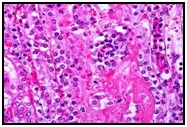 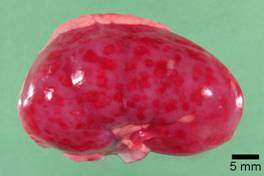 Diagnosis
Hemagglutination, ELISA, and immunofluorescence antibody tests are available, and PCR is highly sensitive and specific when used on fresh tissue and fluid samples. 
In cases of neonatal mortality, the diagnosis typically is made postmortem with virus isolation from fresh lung, liver, kidney, and spleen by cell culture technique.
Prevention
No vaccine is available for this disease, although short-term (3 month immunity) is afforded with a vaccine available in some European countries.
Infected bitches develop antibodies, and litters subsequent to the first infected litter receive maternal antibodies in the colostrum. Puppies that receive maternal antibodies may be infected with the virus, but disease does not result.
References
https://veteriankey.com/canine-herpesvirus-infection-2/
http://www.msdvetmanual.com/generalized-conditions/canine-herpesviral-infection/overview-of-canine-herpesviral-infection
http://www.vetbook.org/wiki/dog/index.php?title=Canine_herpesvirus